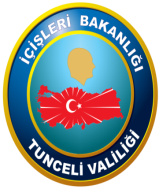 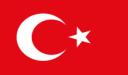 TUNCELİ DEFTERDARLIĞI
ARALIK 2018 BRİFİNGİ
1
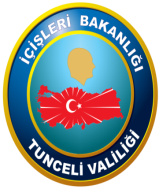 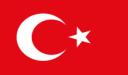 TARİHÇE
Osmanlılarda Mali Teşkilat ilk defa Sultan Birinci Murad zamanında kurulmuş ve zaman içinde tekamül etmiştir. Fatih Kanunnamesi, Abdurrahman Paşa ve Eyyübi Efendi Kanunnamelerinde defterdar, devlet hazinesini padişaha vekaleten idare eden memur olarak görülmektedir. Bu kanunnamelere göre dış hazine ve maliye kayıtlarının açılıp kapanması defterdarın eliyle yapılırdı.
Fâtih zamanında hazırlanan kanunnâmede “Bu kanunnâme atam ve dedem kanunudur ve benim dahi kanunumdur” ifadesi ile tarihî bilgilere göre ilk Osmanlı hükümdarlarının, bir araya getirilip tedvin edilmemiş kanunnâme hükümleri ile âmil oldukları anlaşılmaktadır.
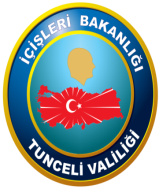 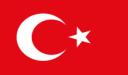 TARİHÇE
Fâtih kanunnâmesinde yer alan “Ve yılda bir kerre rikâb-i Hümâyunuma defterdarlarım irad ve masrafım okuyalar hil’at-i fahire giysinler. ve Ve hazineme dahil ve hariç olan akça, defterdarlarım emri ile dahil-hariç olsun” ifadeleri, Osmanlıların maliye teşkilâtına ne denli önem verdiklerini, bu anlayışa daha ilk zamanlardan beri nasıl sahip çıktıkları görülmektedir.
	Cumhuriyet döneminde Maliye Bakanlığının örgüt yapısı ve görevleri ilk olarak 05.06.1936 tarih ve 2996 sayılı Kanun ile belirlenmiştir. 14.12.1983 tarih ve 178 sayılı Kanun Hükmünde Kararname ile yeniden düzenlenmiş ve 2996 sayılı Kanun yürürlükten kaldırılmıştır.
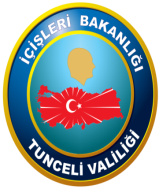 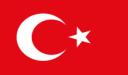 DEFTERDARLIK TEŞKİLATI
178 sayılı Kanun Hükmünde Kararnamenin, yürürlüğe girmesinden günümüze kadar Maliye Bakanlığı teşkilatında çeşitli kanun hükmünde kararnameler ve kanunlarla değişiklikler yapılmıştır.
09/07/2018 tarihli ve 30473 sayılı (3. Mükerrer) Resmi Gazete’de yayımlanan Anayasada Yapılan Değişikliklere Uyum Sağlanması Amacıyla Bazı Kanun ve Kanun Hükmünde Kararnamelerde Değişiklik Yapılması Hakkında 703 sayılı Kanun Hükmünde Kararnamenin 13 üncü maddesi ile 13/12/1983 tarihli ve 178 sayılı Maliye Bakanlığının Teşkilat ve Görevleri Hakkında Kanun Hükmünde Kararname yürürlükten kaldırılmış olup  10/07/2018 tarihli ve 30474 sayılı Resmi Gazete’de yayımlanan Cumhurbaşkanlığı Teşkilatı Hakkında 1 Numaralı Cumhurbaşkanlığı Kararnamesinin 7 Bölümünün Bakanlığımız Teşkilat ve Görevleri yeniden düzenlenmiştir.
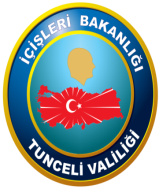 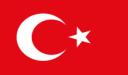 DEFTERDARLIK TEŞKİLATI
Defterdar, bulunduğu ilde Maliye Bakanlığının en büyük memuru ve il ve bağlı ilçeler teşkilatının amiri olup, işlemlerin mevzuat hükümlerine göre yürütülmesi, denetlenmesi, merkez ve taşradan sorulan soruların cevaplandırılması, kanuna aykırı hareketi görülenler hakkında takibatta bulunulması, atamaları ile görevli ve sorumludur.
	Defterdarlık merkez teşkilatı, Defterdarın yönetimi altında muhasebat, muhakemat, personel müdürlüğü birimleri ile gelir birimlerinden; ilçe teşkilatı ise Malmüdürlüklerinden oluşur.
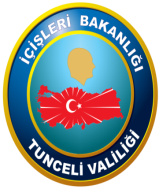 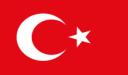 PERSONEL MÜDÜRLÜĞÜ
Personel müdürlüklerinin görev ve yetkileri şunlardır:
İl atamalı personelin atama, nakil, özlük ve emeklilik işlemlerini yapmak,
İl kadrolarının; dağıtım, tahsis, tenkis ve değişiklikleri ile ilgili teklif1erde bulunmak,
Aday memurların eğitim programlarını hazırlamak ve uygulamak; il teşkilatının hizmet içi eğitim planının hazırlanmasını koordine etmek ve uygulanmasına yardımcı olmak,
Defterdarlık personelinin her türlü mali ve sosyal haklarına ilişkin işlemleri yürütmek,
Bakanlıkça verilecek benzeri görevleri yapmak.
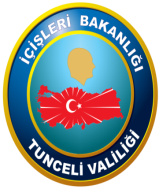 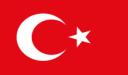 YERLEŞİM PLANI
İl Defterdarlığı Tunceli Valiliği Hükümet konağının zemin katında Muhasebe Müdürlüğü ve Kurumlar Döner Sermaye Saymanlık Müdürlüğü, birinci katında Defterdarlık Makam Odası, Personel Müdürlüğü, Muhakemat Müdürlüğü ve Vergi Dairesi Müdürlüğü (bir kısmı), ikinci katta Vergi Dairesi Müdürlüğü (diğer kısmı), üçüncü katta Gelir Müdürlüğü bulunmaktadır.
Defterdarlığımıza ait 2 adet otomobil, 2 adet minibüs bulunmaktadır.
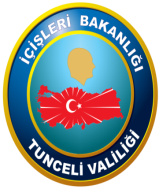 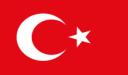 PERSONEL DURUM TABLOSU
GENEL MÜDÜRLÜK BAZINDA DOLU KADROLARIMIZIN DURUMU
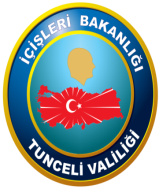 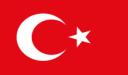 PERSONEL DURUM TABLOSU
GENEL MÜDÜRLÜK BAZINDA BOŞ KADROLARIMIZIN DURUMU
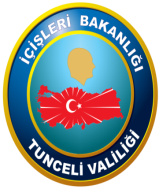 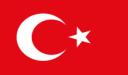 UNVAN BAZINDA DOLU KADROLARIMIZIN DURUMU
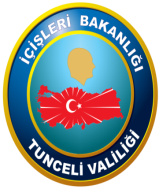 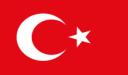 MUHASEBAT BİRİMLERİ
Muhasebe müdürlükleri, İldeki veya Bakanlığın görevlendirilmesi halinde il dışındaki genel bütçeli dairelerin saymanlık hizmetlerini yürütürler. Ayrıca, görev alanları içindeki her tür saymanlığın Bakanlığa göndereceği dönem sonu ve diğer hesap bilgilerini toplar, kontrol ederek belirlenen usul ve esaslara göre merkeze gönderirler; saymanlıklar arasında koordinasyonu ve uygulama birliğini sağlamak üzere defterdar adına belirlenecek görüş ve önerileri hazırlarlar. Muhasebe Müdürlüğünde bir müdürün yönetimi altında yeterli sayıda müdür yardımcısı, defterdarlık uzmanı ile şef ve diğer personel çalıştırılır.
Saymanlık müdürlükleri, bulundukları yerde bölge müdürlüğü ve başmüdürlük şeklinde örgütlenmiş olan daireler ile askeri birimlerin ve diğer dairelerin saymanlık hizmetlerini ve Bakanlıkça verilen diğer görevleri yerine getirirler. Kadroları Hazine ve Maliye Bakanlığına ait olan döner sermaye saymanlıkları da bulundukları illerdeki defterdarlıklara bağlıdırlar. Saymanlık müdürlüğünde, bir müdürün yönetimi altında yeterli sayıda müdür yardımcısı, defterdarlık uzmanı ile şef ve diğer personel çalıştırılır.
Malmüdürlüğü, vezne ve muhasebe servisleri ile gereken yerlerde tahakkuk, tahsilat ve Hazine avukatlığı servislerinden oluşur. İş hacminin gerektirdiği malmüdürlüklerinde yeterli sayıda saymanlık müdür yardımcısı, defterdarlık uzmanı ile şef ve diğer personel çalıştırılabilir. Malmüdürü, Bakanlığın ilçe teşkilatının amiri olup işlemlerin mevzuata uygun olarak yürütülmesini sağlar. Vezne ve muhasebe servislerinin dışındaki servislerin başında bulunan memurlar işlerin kanuna uygun olarak yürütülmesinden birinci derecede sorumludurlar.
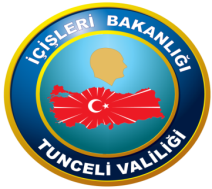 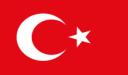 BÜTÇE DURUM TABLOSU
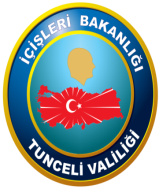 YILLAR İTİBARİYLE GENEL BÜTÇE GİDERLERİ
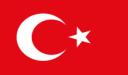 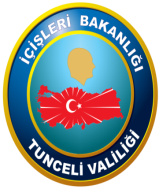 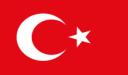 SAYMANLIKLAR BAZINDA BÜTÇE GELİR VE GİDER TABLOSU01/01/2018-31/12/2018
MUHAKEMAT MÜDÜRLÜĞÜ
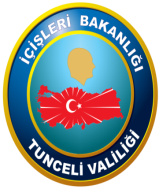 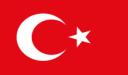 Muhakemat birimleri, Muhakemat Müdürlükleri ve Müdürlük olmayan yerlerde Hazine Avukatlığı servisinden oluşur. Başhukuk Müşavirliği ve Muhakemat Genel Müdürlüğünün görevlerinin il ve ilçeye ilişkin olanlarını Muhakemat Müdürlükleri ve Hazine Avukatlıkları yürütür.
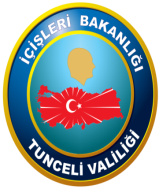 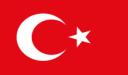 HAZİNE DAVALARI
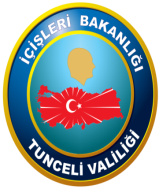 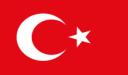 KURUMLARA DEVREDİLEN DAVA DOSYASI SAYISI
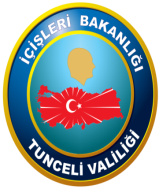 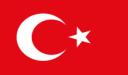 GELİR BİRİMLERİ VERGİ DAİRESİ MÜDÜRLÜĞÜ – GELİR MÜDÜRLÜĞÜ
14 Nolu Cumhurbaşkanlığı Kararnamesinin “Atıflar ve Değişiklik Hükümleri” başlıklı 26 ıncı maddesinde; “… (3)15/7/2018 tarihli ve 30479 sayılı Resmi Gazete’de yayımlanan 4 sayılı Bakanlıklara Bağlı, İlgili, İlişkili Kurum ve Kuruluşlar ile Diğer Kurum ve Kuruluşların Teşkilatı Hakkında Cumhurbaşkanlığı Kararnamesinin; a)  Onikinci Bölümünün sonuna aşağıdaki geçici madde eklenmiştir.
	“GEÇİCİ MADDE 1- (1) Bu Cumhurbaşkanlığı Kararnamesinin 152 nci maddesine göre vergi dairesi başkanlığı kurulmayan illerde vergi dairesi başkanlığı ya da vergi dairesi başkanlığı görev ve yetkilerini haiz vergi dairesi müdürlükleri kuruluncaya kadar, gelir müdürlükleri, vergi dairesi müdürlükleri, takdir komisyonları ile mal müdürlüğü bünyesindeki bağlı vergi daireleri, 10/7/2018 tarihli ve 30474 sayılı Resmi Gazete’de yayımlanan 1 Numaralı Cumhurbaşkanlığı Teşkilatı Hakkında Cumhurbaşkanlığı Kararnamesinin 244 üncü maddesi çerçevesinde defterdarlık birimi olarak faaliyetlerine devam eder ve buralarda çalışan Başkanlık personeli fiilen görev yaptıkları bu birimlerde görevlendirilmiş sayılır. Bu birimlerin görev, yetki ve sorumlulukları; değişiklik yapılmadığı sürece 15/7/2018 tarihinden önceki mevzuat hükümlerine göre devam eder.”
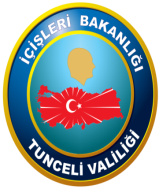 VERGİ GELİRLERİ
01/01/2017-31/12/2017  ///  01/01/2018-31/12/2018
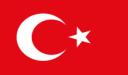 İL GENELİ CARİ DÖNEM TAHAKKUK - TAHSİLAT(VERGİ DAİRELERİ)
(.000-TL)
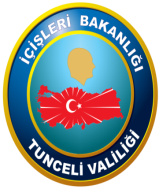 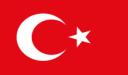 YILLAR İTİBARİYLE GENEL BÜTÇE VERGİ GELİRLERİ TAHAKKUK TAHSİLAT ARTIŞ ORANLARI
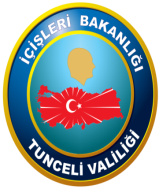 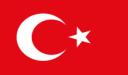 TUNCELİ DEFTERDARLIĞI MÜKELLEF SAYILARI
YILLAR İTİBARİYLEMÜKELLEF SAYILARI
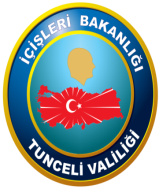 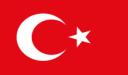 2018 YILI DENETLENEN MÜKELLEF SAYISI VE CEZAİ İŞLEM MİKTARI
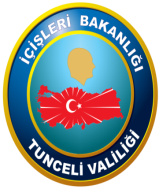 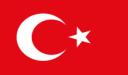 Defterdarlığımız yatırımcı kuruluş olmadığından herhangi bir yatırım projemiz bulunmamaktadır.

1 Numaralı Cumhurbaşkanlığı Kararnamesinin 7 Bölümünde ve 5345 Sayılı Gelir İdaresi Başkanlığının Teşkilat ve Görevleri Hakkında Kanun gereğince Defterdarlığımıza verilen görevler en iyi şekilde yerine getirilmeye devam edilecektir.
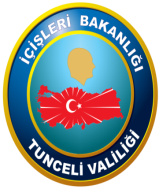 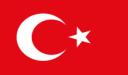 TUNCELİ DEFTERDARLIĞI
Arz ederim.
Tahir BAYINDIR
Defterdar